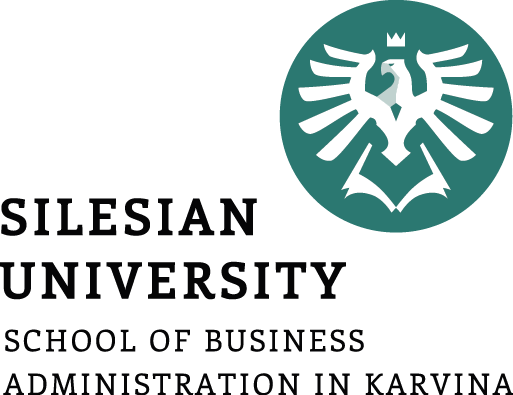 Cost and cost function
Ing. Žaneta Rylková, Ph.D.
Managerial Economics
Economic problem 1
Company is considering whether to send 4 employees by train or by car for a business trip to Brno. The fare by train for a distance of 300 km costs 450 CZK/person. The annual fixed costs of insurance and depreciation are 90 000 CZK, the car travels 20 000 km per year and consumes 7 liters of petrol per 100 km at a price of 34 CZK/l.
Try to calculate costs per 1 km by car and costs per 1 km by train.
2
Economic problem 1
3
Economic problem 2
Company „Sportel“ offers services under the following conditions: For a fee of CZK 450 CZK/ month the price of a call is 4 CZK/min. Company „Intertel“ charges 6 CZK/minute.
Determine, in what time interval of calls the individual offers are usefull (cost effective). Show results graphically.
4
Economic problem 2
5
Economic problem 3
The company "Prefabricate, Ltd." is a manufacturer of concrete components for construction. The overview of production and total costs in individual months of 2023 is in the following table.
Based on the data in the table below, assemble the cost function using:
a) Two-period method
 Table: Overview of production and total costs of „Prefabricate Ltd.“ of year 2023
6
Economic problem 3
7
Economic problem 4 (use of cost function)
Based on the financial statements of „Plastic“ company it was found that the total costs of the company for the year 2023 amounted to CZK 14 870 000. In 2024, variable costs are expected to be at the amount of CZK 12 619 100 and fixed costs are going to remain at the same level as in 2023, it means at CZK 3 450 000.
 
How much is the production increase in percentage in 2024 compared to production in 2023?
8
Economic problem 4 (use of cost function)
9